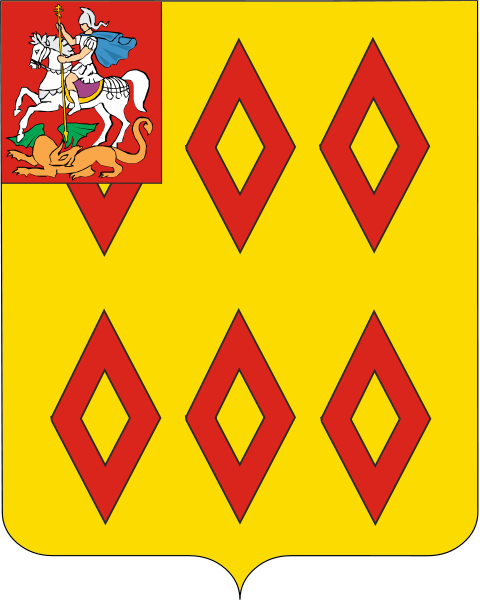 Investment capacity
 PASSPORT
Bogorodsky urban district
Geography
Bogorodsky city district
The Bogorodsky urban district is located between Klyazma, Vor’ and Sherna rivers, occupies the eastern part of the Moscow area and borders Ramensky, Schelkovsky municipal districts, cities of Balashikha, Chernogolovka, Elektrostal, Pavlovsky Posad, Kirzhach (of the Vladimir area).
The administrative center is the city of Noginsk, founded in 1781, which is located 50 km from the city of Moscow, its territory is 7.2 thousand hectares with a population of 102.3 thousand people.
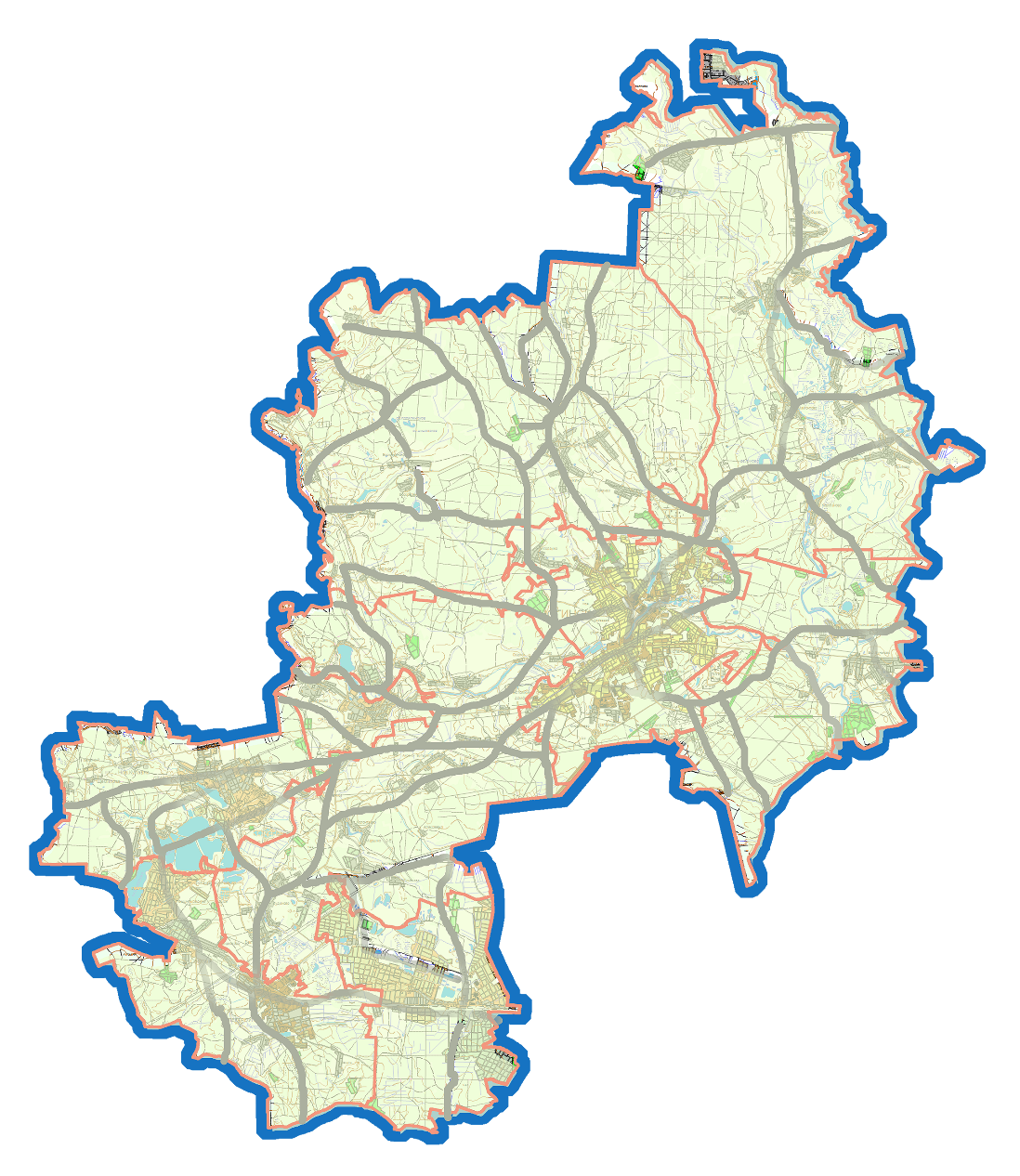 220 km
127 km
41 km
157 km
District administrative center
Demography and resources
Summary - As January 1, 2019: 

Total territory – 81,1 thousand hectares
Administrative center — city of Noginsk 
Overall population – 208,4 thousand people:
      - urban area –160,7 thousand people;
      - countryside – 47,7 thousand people. 
Administrative center –  102,3 thousand people.
Working-age population - 111,4 thousand people. 
The district economy employs 91,4 thousand people.               Incoming workforce volume – 34,6 thousand people.
Outgoing workforce volume – 54,9 thousand people.

Average salaries (USD) – As July 1, 2019: 
 
trading – 840,3 (equally 54,2 thousand roubles)
construction – 838,7
industry – 829,4
healthcare – 824,8
education – 809,3
transportation and storage– 782,9
agriculture – 773,6
culture and sports – 682,17
public administration – 634,1  
hotel business – 612,4
Minerals: 
fire-resisant clay and sand (villages Kudinovo and Kolontaevo)
potassium salt (village Kudinovo) 


Средние значения удельных показателей кадастровой стоимости земель населенных пунктов
за 1 кв. м  для размещения:
Малоэтажной жилой застройки и ИЖС: 2 506,88 руб. 
Дачных и садоводческих объединений: 1 663,80 руб. 
Объектов торговли, общественного питания и бытового обслуживания: 4 026,75 руб.
Гостиниц: 3 693,29 руб.
Офисных зданий: 4 019,83 руб.
Промышленности: 2 108,50 руб. 

Стоимость ресурсов: 
Электроэнергии: от 3,89 до 5,56 руб. за 1 Квт
Газоснабжения : 6,56 руб. за куб. м   
Газоснабжения (частный сектор): 5706,9 руб. за 1000 куб. м  
Теплоснабжения (многоквартирные дома): от 2305,08 до 2635,44 руб. за Гкал 
Холодного водоснабжения: от  30,12 до 40,24 руб. за куб. м Водоотведения: от 24,90 – до 42,42 руб. за  куб. м
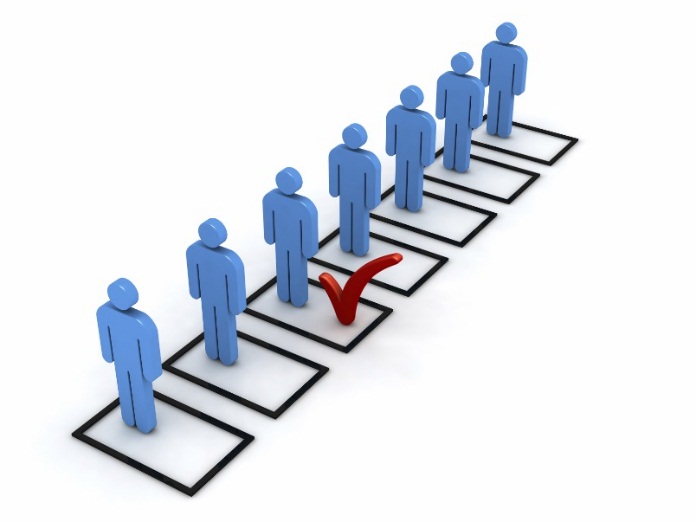 Transport links
The existing highway
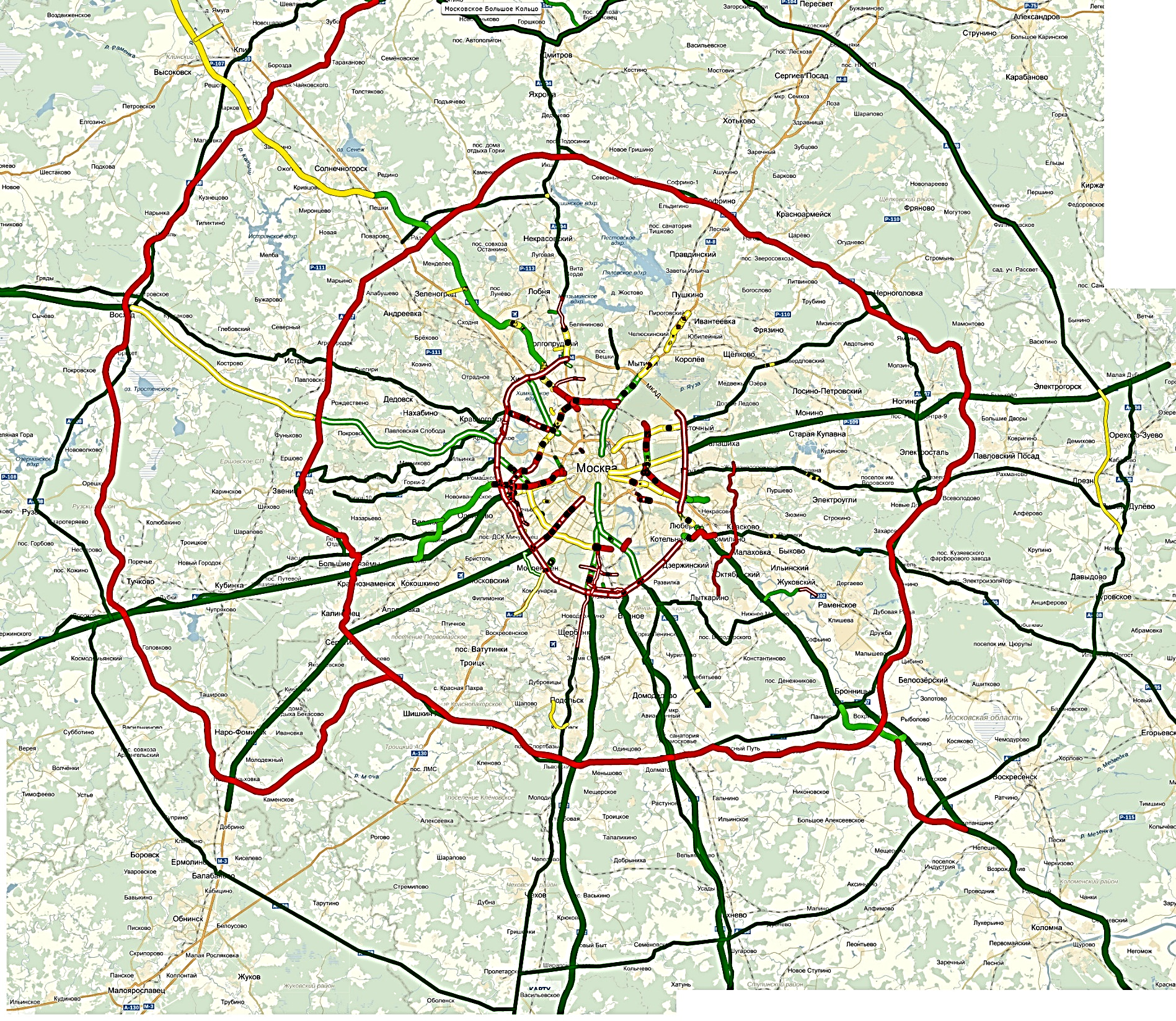 Highway M-8 " Kholmogory "(Yaroslavl highway)
Highway-a-103 (Shchelkovo highway)
Moscow ring road (MKAD)
Highway M-7 " Volga "(Gorkovskoe highway)
The administrative center of Bogorodsky district of the city
Route-A-108 (Moscow big ring)
Highway-A-107 (Moscow small ring)
Moscow railway (Gorkovskoe direction)
Track (Nosovihinskoe highway )
Moscow railway (Yaroslavl direction)
ТТК
The proposed highway
Central ring road (CKAD)
High-speed highway VSM-2
Education and skills
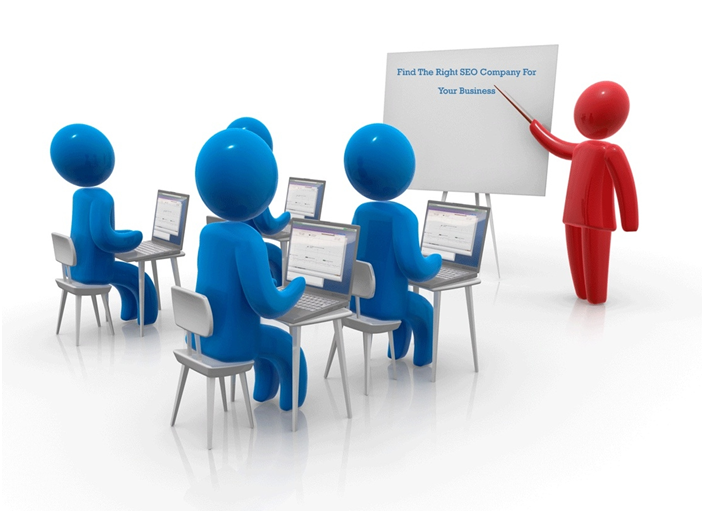 The main labor specialization of residents of the district:
Education system-6 institutions:
Noginsk branch of Moscow state regional University (МGОU)
Autonomous non-profit organization of additional professional education «Bogorodsky Polytechnic Institute»
State budgetary professional educational institution of the Moscow region "Noginsk College""
Подмосковный филиал АНОВПО «Российская академия предпринимательства»
ГАПОУ МО "ПК "Энергия":
г. Ногинск 
г. Электроугли

       Более 1500 обучающихся в 2018-2019 учебном году
15% - прочие виды деятельности
Системообразующие предприятия Богородского городского округа
Перечень потенциальных и находящихся на ранней стадии реализации инвестиционных проектов (оказывающих существенное влияние на экономику округа, не относящихся к строительству жилья)
Перечень потенциальных и находящихся на ранней стадии реализации инвестиционных проектов (оказывающих существенное влияние на экономику округа, не относящихся к строительству жилья)
Приоритетные отрасли развития округа для привлечения инвестиций (основная специализация бизнеса на территории округа)
Расположение индустриальных парков и логистических комплексов
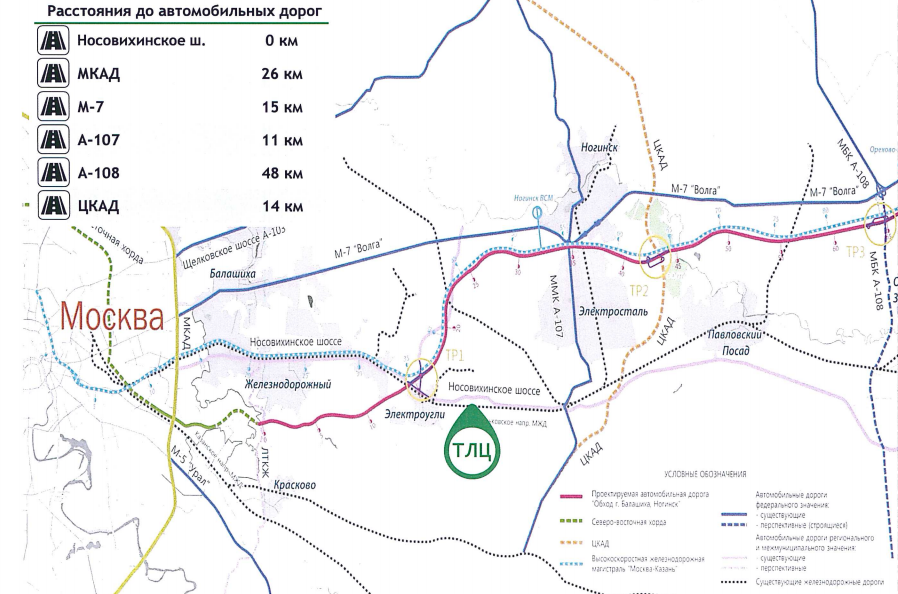 3
4
2
111
5
6
Расположение парков и крупных предприятий
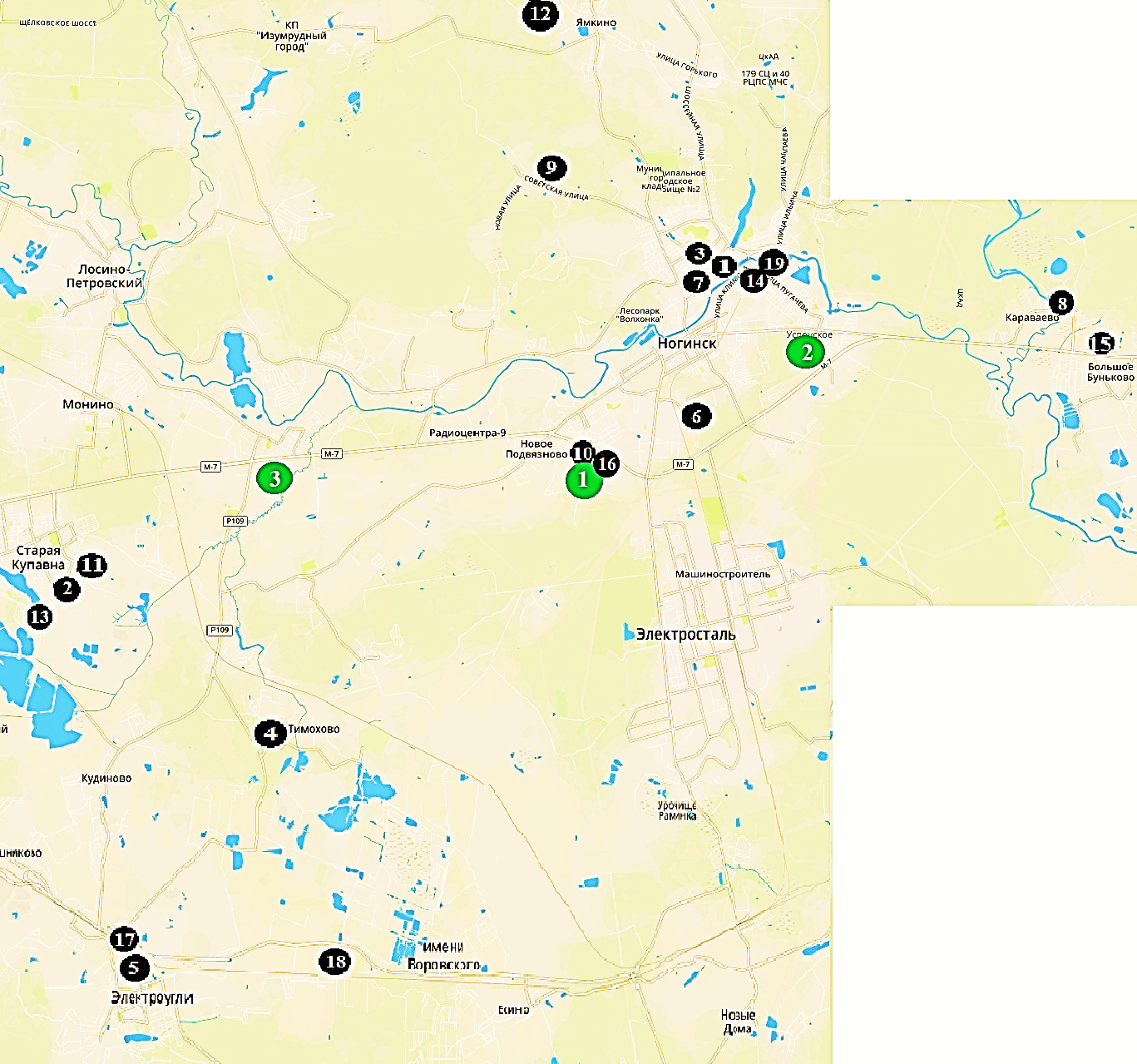 Многофункциональный парк «Успенский»
Индустриальный парк  «Богородский»
Производственно-складской комплекс «Атлант-Парк»
ООО "Живые диваны" 
АО "Химико-фармацевтический комбинат "АКРИХИН"
Богородский филиал АО "НПО "Прибор"
ООО "МПЗ Богородский"
АО "Завод "Энергокабель"
ООО "Ногинский комбинат строительных изделий"
ПАО "Ногинский завод топливной аппаратуры"
ОАО "Караваево"
ООО "М-пластика"
ООО  "ПЕРИ"
ООО "ЛАКРА СИНТЕЗ"
ООО "Производственная компания "АКВАЛАЙФ"
ОАО "Бонолит - Строительные решения"
ООО "Ногинский Стройфарфор"
ООО "Пет.Рус"
ООО "Рото Франк"
ООО  "МАРТИН"
Филиал ООО "ХЕНКЕЛЬ РУС"
ООО "Е.П.И. Восток"
ИНДУСТРИАЛЬНЫЙ ПАРК «БОГОРОДСКИЙ»
Категория парка - Greenfield
Общая площадь под размещение многофункционального парка - 256 га 
Собственность на земельные участки – частная
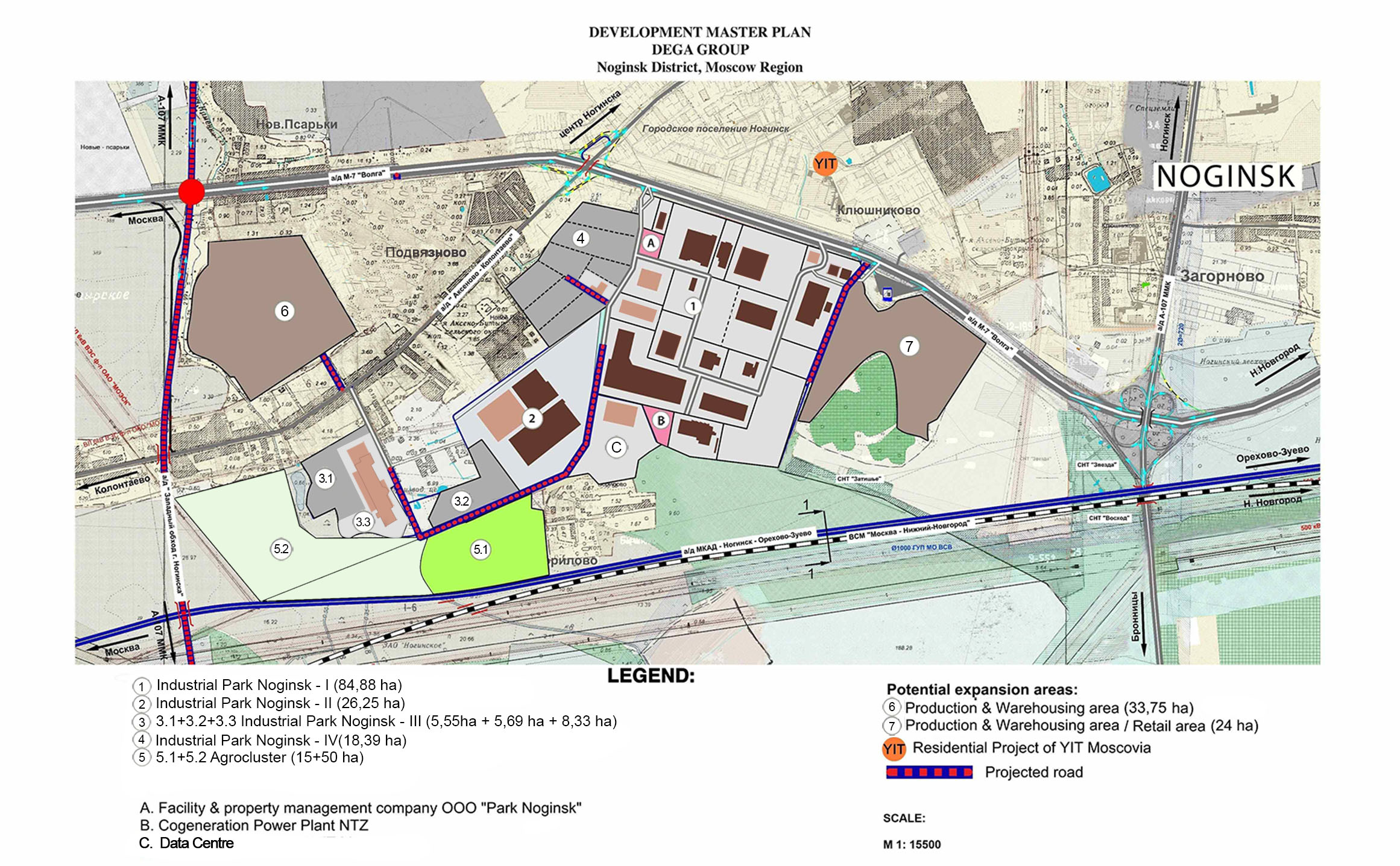 Инженерно - техническая обеспеченность индустриального парка
Контакты представителя парка:
Генеральный директор ООО «Парк Ногинск» (управляющая компания)
Карцов Олег Васильевич
8 (495) 287-16-35, 8 (495) 287-16-36,
8 (985) 928-13-69
Электронная почта info@parknoginsk.ru
МНОГОФУНКЦИОНАЛЬНЫЙ ПАРК «УСПЕНСКИЙ»
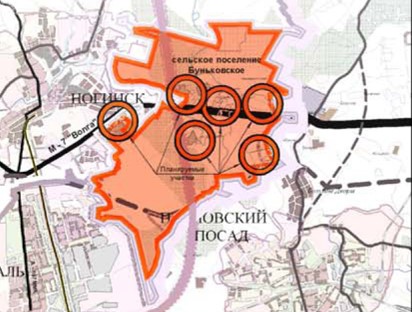 Категория парка – Brownfield
Общая площадь под размещение многофункционального парка – 192,5 га 
Собственность на земельные участки – частная
Инженерно - техническая обеспеченность индустриального парка
Контакты представителя парка:
Генеральный директор ЗАО «Агрокомплекс Ногинский» (управляющая компания) 
Дзюндзя Николай Семенович
8 (495) 993-04-63, 8 (985) 762-76-05
Электронная почта: nikolai-dzyundzya@mail.ru
ПРОИЗВОДСТВЕННО-СКЛАДСКОЙ КОМПЛЕКС «АТЛАНТ-ПАРК»
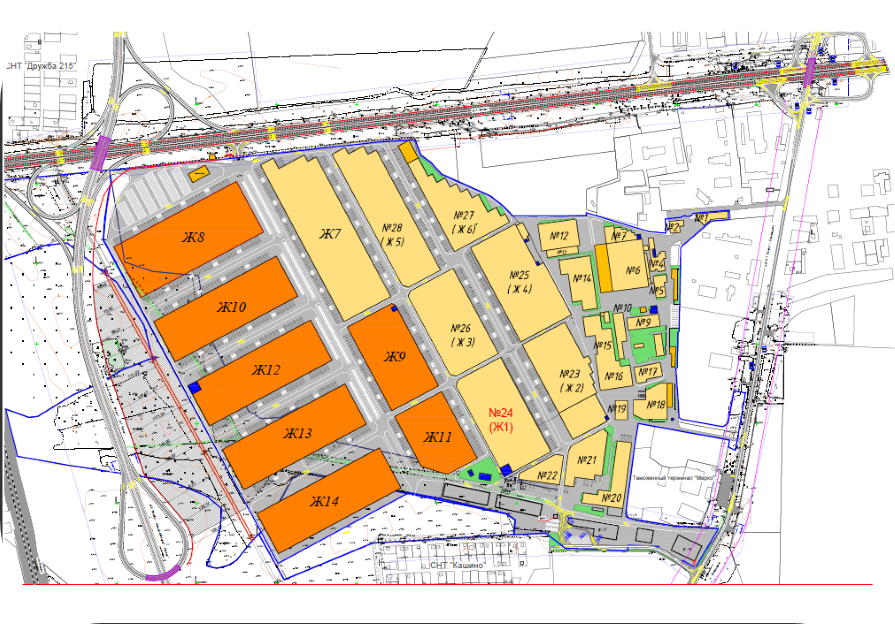 Категория парка - Greenfield
Общая площадь под размещение многофункционального парка – 112 га 
Собственность на земельные участки – частная
Инженерно - техническая обеспеченность индустриального парка
Контакты представителя парка:
ВРИО Генерального Директора ООО «ПСК «Атлант-Парк» (управляющая компания)
Антонов Андрей Генрихович
8 (499) 707-25-15 
Электронная почта: info@atlant-park.ru
Перспективные для инвестиций земельные участки (сформированные)
Перспективные для инвестиций земельные участки (сформированные)
Перспективные для инвестиций земельные участки (сформированные)
Адрес земельного участка -  Московская обл., Богородский округ, пос. им. Воровского, 3-й участок
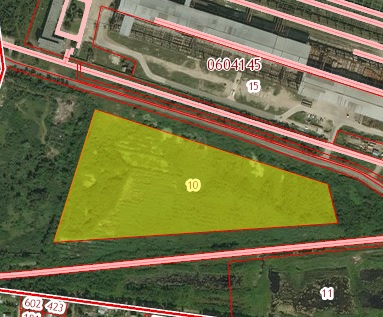 Кадастровый номер - 50:16:0604145:10
Площадь - 4,1 га
Собственность- муниципальная
ВРИ - строительство складского комплекса
Категория земель - земли населенных пунктов
Автодорога – по границе земельного участка
Железнодорожная дорога – по границе земельного участка.
Наличие ТУ на подключение к инженерным сетям: имеется
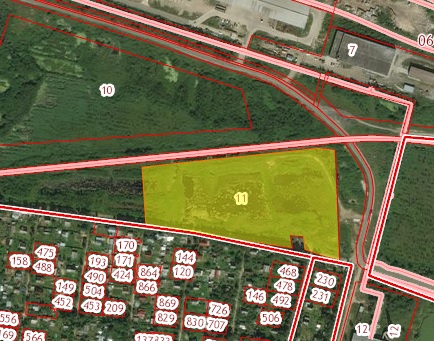 Адрес земельного участка -  Московская обл., Богородский округ, пос. им. Воровского, 3-й участок
Кадастровый номер -  50:16:0604145:11
Площадь – 2,9 га
Собственность- муниципальная
ВРИ - размещение производственных и административных зданий, строений, сооружений (складской комплекс для хранения продуктов питания глубокой заморозки)
Категория земель - земли населенных пунктов
Автодорога – по границе земельного участка; Железнодорожная дорога – по границе земельного участка.  Автодорога – Носовихинское шоссе
Адрес земельного участка -  Московская обл., Богородский округ, г. Ногинск, ул. Ильича
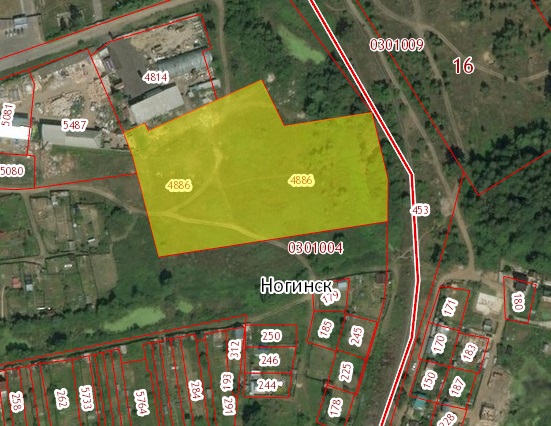 Кадастровый номер - 50:16:0301004:4886
Площадь – 1,4  га
Собственность- муниципальная
ВРИ - строительная промышленность
Категория земель - земли населенных пунктов
Кадастровая стоимость - 18 760 032,54 руб.
Автодорога – М7 «Волга», А-107
Наличие ТУ на подключение к инженерным сетям: имеется
Адрес земельного участка -  Московская обл., Богородский округ, г. Ногинск, ул. Пугачева
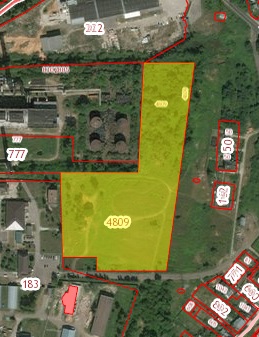 Кадастровый номер -  50:16:0302005:4809
Площадь – 2,8 га
Собственность- муниципальная
ВРИ - Для размещения складских помещений
Категория земель - земли населенных пунктов
Кадастровая стоимость - 38 215 292,88  руб.
Автодорога – М7 «Волга», А-107
Наличие ТУ на подключение к инженерным сетям: имеется
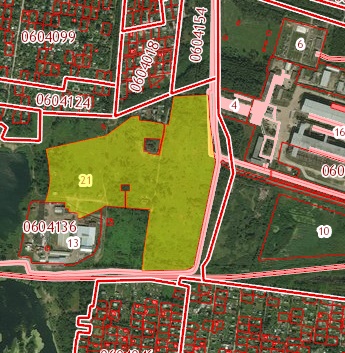 Адрес земельного участка -  Московская область, Богородский округ, пос. им. Воровского, 3- й участок
Кадастровый номер - 50:16:0604136:21
Площадь – 12,1568 га
Собственность- муниципальная
ВРИ - Для размещения складских помещений
Категория земель - земли населенных пунктов
Кадастровая стоимость - 187 218 367,04  руб.
Автодорога – М7 «Волга», А-107
Наличие ТУ на подключение к инженерным сетям: имеется
Адрес земельного участка - Московская область, Богородский округ,                      г. Старая Купавна, производственная зона.
Кадастровый номер - 50:16:0602003:422
Площадь – 3 га
Собственность - муниципальная
ВРИ - производственная деятельность
Категория земель - земли населённых пунктов
Кадастровая стоимость - 57 570 300,00 руб.
Автодорога – М7 «Волга» (3 км), Кудиновское шоссе (3км)
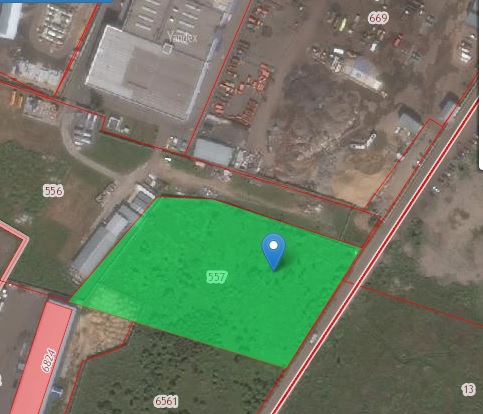 Адрес земельного участка -  Московская обл., Богородский округ,                                             г. Старая Купавна, площадка №7
Кадастровый номер - 50:16:0602003:557
Площадь – 1,35 га
Собственность- муниципальная
ВРИ - производственная деятельность
Категория земель - Земли населённых пунктов
Кадастровая стоимость - 29 224 823,22 руб.
Автодорога – М7 «Волга», Кудиновское шоссе
Наличие ТУ на подключение к инженерным сетям: имеется
Адрес земельного участка - Московская обл., Богородский округ,                        г. Ногинск, ул. Московская, производственная зона
,
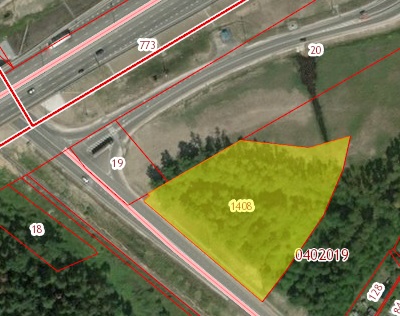 Кадастровый номер - 50:16:0402019:1408
Площадь – 0,837 га
Собственность- муниципальная
ВРИ - Для размещения объектов торговли
Категория земель - Земли населённых пунктов
Кадастровая стоимость - 23 760 504,90 руб.
Автодорога – М7 «Волга», А-107
Адрес земельного участка - Московская обл., Богородский округ,                                                
 г. Ногинск, ул. Московская, производственная
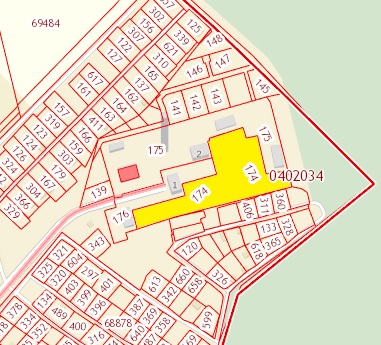 Кадастровый номер - 50:16:0402034:174
Площадь – 1,03 га
Собственность- муниципальная
ВРИ - для производственных целей
Категория земель - земли промышленности, энергетики, транспорта, связи, радиовещания, телевидения, информатики, земли для обеспечения космической деятельности, земли обороны, безопасности и земли иного специального назначения
Кадастровая стоимость - 13 000 989,54 руб.
Автодорога – М7 «Волга», А-107
Наличие ТУ на подключение к инженерным сетям: имеется
Адрес земельного участка - Московская обл., Богородский округ, г. Ногинск, ул. Радченко, д. 24,
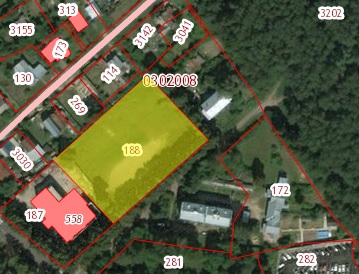 Кадастровый номер - 50:16:0302008:188
Площадь – 0,5 га
Собственность- не разграниченная, государственная
ВРИ - под стадион со спорт площадкой
Категория земель - земли населенных пунктов
Кадастровая стоимость - 11 725 150,00 руб.
Автодорога – М7 «Волга», А-107
Наличие ТУ на подключение к инженерным сетям: имеется
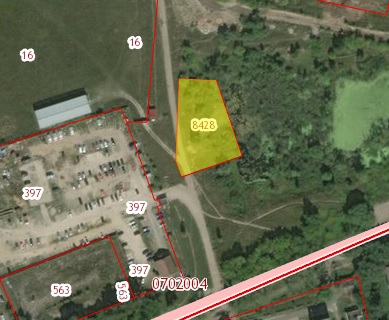 Адрес земельного участка -  Московская обл., Богородский округ,                                                    г. Электроугли, ул. Маяковского, напротив д.36
, напротив д.36
Кадастровый номер - 50:16:0702004:8428
Площадь- 0,2095 га
Собственность- не разграниченная, государственная
ВРИ - обслуживание автотранспорта
Категория земель - земли населенных пунктов
Кадастровая стоимость - 7 177 386, 20 руб.
Автодорога – М7 «Волга», А-107
Наличие ТУ на подключение к инженерным сетям: имеется
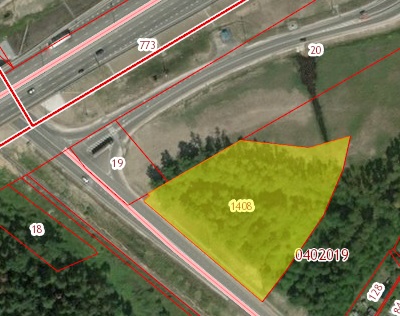 Адрес земельного участка - Московская обл., Богородский округ,
 г. Ногинск, ул. Московская, производственная зона
,
Кадастровый номер - 50:16:0402019:1408
Площадь – 0,837 га
Собственность - муниципальная
ВРИ - магазины
Категория земель - земли населённых пунктов
Кадастровая стоимость - 2 784 699 руб.
Автодорога – М7 «Волга», А-107
Адрес земельного участка -  Московская обл., Богородский округ, 
г. Ногинск, ш. Энтузиастов
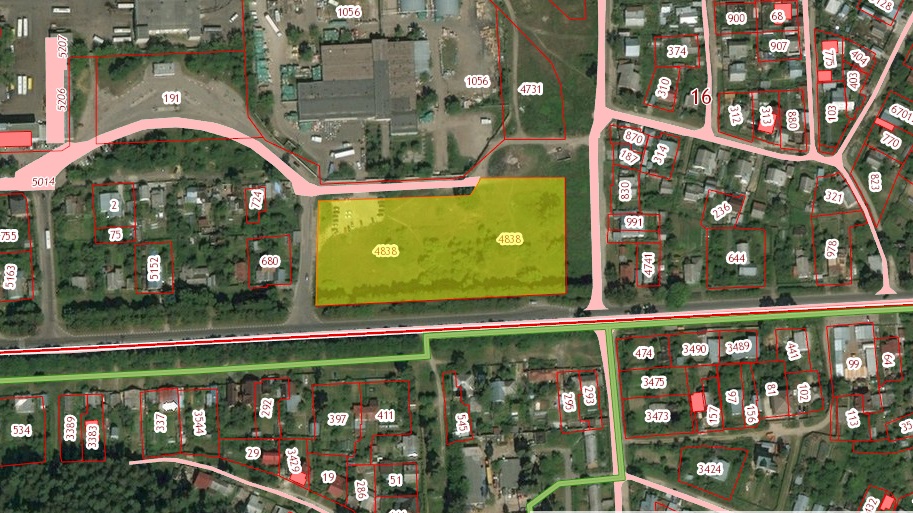 Кадастровый номер - 50:16:0302005:4838
Площадь- 1,22 га
Собственность- муниципальная
ВРИ - обслуживание автотранспорта
Категория земель - земли населенных пунктов
Кадастровая стоимость - 13 145 256,00 руб.
Наличие ТУ на подключение к инженерным сетям: имеется
Автодорога – М7 «Волга», А-107
Адрес земельного участка - Московская обл., Богородский округ,           г. Ногинск, 61 км. автомобильной дороги М-7 "Волга", участок 1
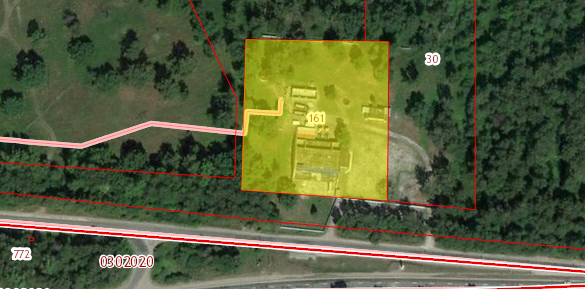 Кадастровый номер - 50:16:0302006:161
Площадь - 1 га
Собственность- муниципальная
Категория земель - сельскохозяйственные  земли
Кадастровая стоимость - 15 730 800,00  руб.
Автодорога – М7 «Волга», А-107
Адрес земельного участка - Московская обл., Богородский округ, 
с. Ямкино
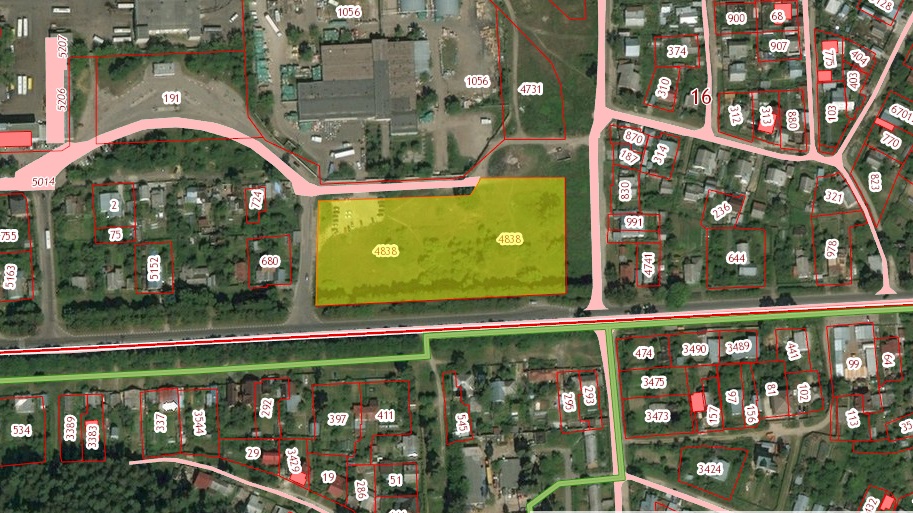 Кадастровый номер - 50:16:0104002:2787
Площадь- 0,98 га
Собственность- муниципальная
ВРИ - обслуживание автотранспорта
Категория земель - склады
Кадастровая стоимость - 7 800 952,32 руб
Автодорога – М7 «Волга», А-107
Наличие ТУ на подключение к инженерным сетям: имеется
Адрес земельного участка - Московская обл., Богородский округ,                       г. Ногинск, ул. 1- я Ревсобраний
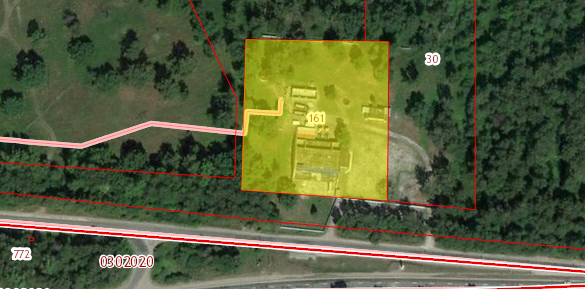 5 Кадастровый номер- 50:16:0302005:826
Площадь -0,8 га
Собственность- муниципальная
Категория земель - земли промышленности
Кадастровая стоимость - 10 909 600,00  руб.
Автодорога – М7 «Волга», А-107
Перспективные для инвестиций свободные площади 
на существующих предприятиях
Перспективные для инвестиций свободные площади 
на существующих предприятиях
Полезная информация для инвесторов
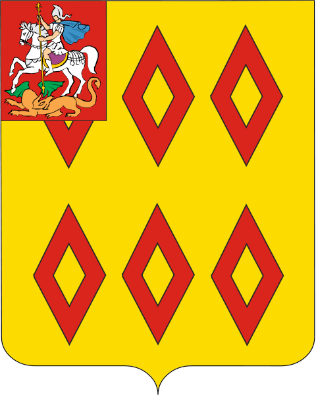 Администрация Богородского городского округа Московской области
Адрес: г. Ногинск, ул. Советская, 42
Полезная информация для инвесторов
Ведущие городские и региональные средства массовой информации
Социальные сети
Телеканал
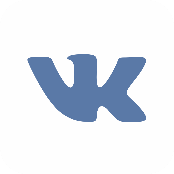 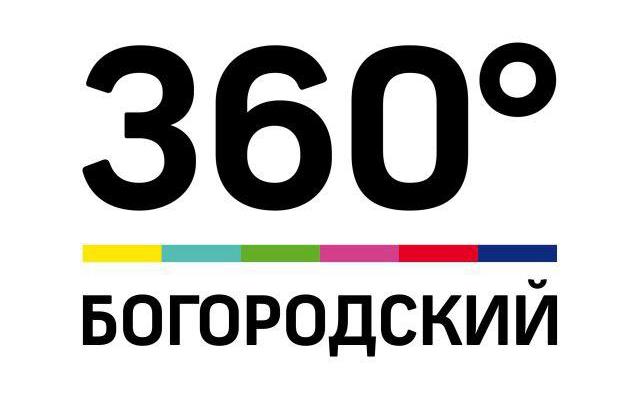 https://vk.com/newsbogorodsk360
Адрес: г. Ногинск, ул. Санаторная, д.5-а 
E-mail: info@360tv.ru
Телефон: 8 (910) 408-61-30
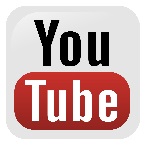 https://www.youtube.com/playlist?list=PLw5XBQ4p2VPvfCp6WVkwE4ZHhm_GzZ_aO
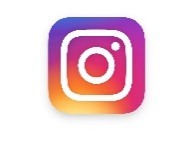 https://www.instagram.com/360bogorodsk/
Газеты
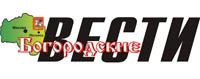 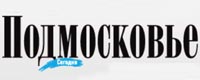 Адрес: г. Москва, ул. 5-я Магистральная, 5/12; ул. 1-я Магистральная, д.14, стр.36
E-mail: distribution@oblnews.ru
Телефон: 8 (495) 707-29-64
Адрес: 142400, Московская область, г.Ногинск, ул.Рогожская, д.89
E-mail: 8 (496) 514-34-40
Телефон: bvesti@mail.ru
Полезная информация для инвесторов
Ведущие городские и региональные средства массовой информации
Радиостанции
Адрес:142400, Московская область, 
г. Ногинск, ул. Советская, д. 42
E-mail:radio@noginsk.ru
Телефон:8 (496) 511-71-23
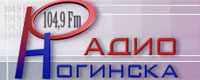 Интернет
Богородский городской округ Московской области
Официальный сайт органов местного самоуправления
Официальный сайт органов местного самоуправления Богородского городского округа Московской области
Адрес: http://bogorodsky-okrug.ru/
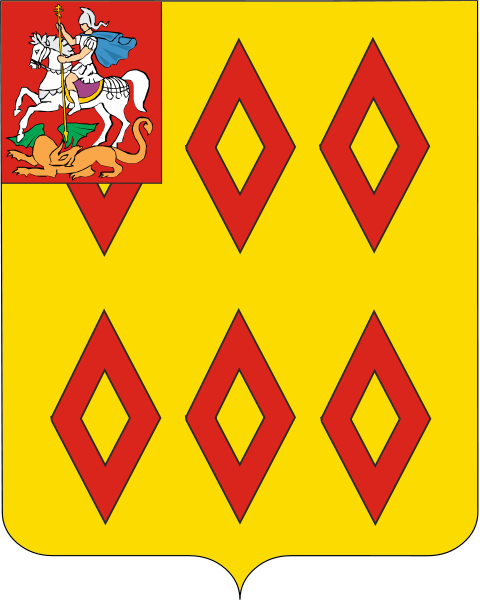 Раздел для инвесторов на официальном сайте 
органов местного самоуправления Богородского городского округа Московской области
Адрес: http://bogorodsky-okrug.ru/grazhdanam/ekonomika-i-biznes/maloe-i-srednee-predprinimatelstvo/
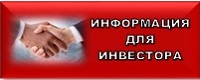 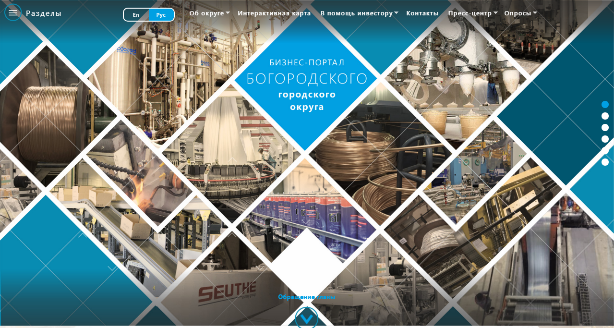 Бизнес-портал Богородского городского округа
Адрес: http://noginsk-invest.ru/